Halkla İlişkiler uygulama alanları
Anahtar Kavramlar
Medya İlişkileri
Duyurum
Finansal İlişkiler
Kamusal İşler
Konu ve sorun yönetimi
Lobicilik
Medya İlişkileri
Medya ile ilişkiler, halkla ilişkilerin çok önemli fakat çok sayıdaki çalışma konularından sadece birisi olmasına karşın, halkla ilişkilerden söz edildiğinde genellikle, medyada kuruluşla ilgili olumlu haber yayınlatma işi anlaşılır. Yine doğru olmayan fakat oldukça kabul gören bir yargıya göre de halkla ilişkiler uzmanlarının başarısı; kuruluşlarıyla ilgili yayınlattıkları haberlerin sayısı ve niteliği ile ölçülür. Aslında, bu yargılar doğru olmamasına rağmen, bu kadar yaygın olarak kabul görmesinin nedenlerinin başında; gerçekten medya ile ilişkilerin halkla ilişkilerin çok önemli çalışma konularının başında yer alması gelmektedir.
Medya İlişkileri
Dolayısıyla, halkla ilişkiler uzmanlarının medya ile ilişkileri başarılı bir şekilde yürütmeleri, mesleki başarıları açısından oldukça önemlidir. Bu bakımdan, halkla ilişkiler uzmanlarının, medyada kuruluşları ile ilgili haberleri yayınlanmasını sağlamak için uygulamaları gereken yöntemler hakkında bilgi ve deneyim sahibi olmaları gerekir.
Medya ilişkileri
Medya ilişkilerinde başarının yolu, medyanın ne olduğu, nasıl çalıştığı, yani kısaca iyice tanınmasından geçer. Bunun için gazete, radyo, televizyon ve internetin okuyucu, izleyici yani hedef kitlelerinin kimlerden oluştuğunu, demografik ve psiografik özelliklerini ayrıca, yayın politikalarının ne olduğunu, yazar ya da yorumcuların uzmanlık konularını, politik görüşlerini bilmek gerekir. Bu amaçla, her medya kuruluşu hakkında aşağıda yer alan temel bilgiler eksiksiz bir şekilde tamamlanmalı, “medya profili bilgisi” adı altında bir çeşit medya veri tabanı oluşturulmalı ve sık sık gözden geçirilerek güncellenmelidir.
Medya ilişkileri
1. Kim yayınlıyor?
Yönetim ekibinin listesi ve sorumlulukları;
2. Yayın politikaları ve tarzları
Genel hatlarıyla medya organının yayın politikaları; habercilik ve yorumculuk anlayışı ve tarzı.
3. Biçimsel özellikler
Gazete veya derginin tasarımı, kullanılan materyal türü ve sayfa sayısı.
4. Örgütlenme biçimi
Medya organının örgütsel yapısı ve alt birimleri; etkin ve düzenli bir işletme yapısına sahip olup olmadığı.
Medya ilişkileri
5. Sistematik bilgiler
Yayınlanma sıklığı (dergi ve gazete): Günlük, haftalık, aylık vb. Tiraj sayısı
Zaman sınırlaması: Gazete ve dergiler için yayın bağlama ve radyo-televizyon için yayına girme saati.
6. Okuyucu veya izleyici profili
– Yaş
– Cinsiyet
– İş\Meslek
– Sosyo-ekonomik statü ve siyasal eğilimler
– Özel ilgi alanları
7. Dağıtım sistemi
– Doğrudan satış
– Abonelik sistemi
– Ücretsiz
Medya ilişkileri
Kuruluşların sosyal paydaşlarını ve kamuoyunu bilgilendirmeleri, şeffaf olmaları ve bu çerçevede medyanın bilgi alma taleplerini karşılamaları son derece önemlidir. Halkla ilişkiler ile gizlilik, asla bir arada olmaması gereken iki zıt kavramdır. Halkla ilişkiler uzmanlarının verdikleri bilgilerin doğruluğuna güven duyulmasını sağlamak da son derece önemlidir. Bunun için, halkla ilişkiler uzmanlarının hazırladıkları basın bültenlerinde, doğruluk ve dürüstlükten hiç bir şekilde ayrılmamaları, asılsız, düzmece haberler hazırlamamaları, gazeteciler arasında ayırım yapmamaları gerekir. Medya ancak güvendikleri halkla ilişkiler uzmanlarından gelen bilgilere doğruluğundan kuşku duymadan sayfalarında ya da yayınlarında yer verir. Aynı şekilde medya da kuruluşlara ve halkla ilişkiler uzmanlarına karşı dürüst olmalı, sansasyonel, asılsız haberler yayınlayarak onları zor duruma düşürmekten kaçınmalıdır. http://notoku.com/halkla-iliskiler-ve-medya-iliskileri/
Duyurum
Duyurum: Haber değeri taşıması  nedeniyle medya  dışında  bir kaynak tarafından medyanın  kullanımı için Hazırlanan  bilgidir.
 Basılı  yayın  veya radyo ve TV’de  olumlu bir sunuşla  bir  ürün,  hizmet veya kuruluş Hakkında   ticari bakımından  önemli  haberleri yayarak kuruluşun ürünlerine  olan talebi özendirmeye  yarayan eylemlerdir.
Duyurum türleri
Kendiliğinden olanlar
Planlanmış olanlardır.
Duyurum türleri
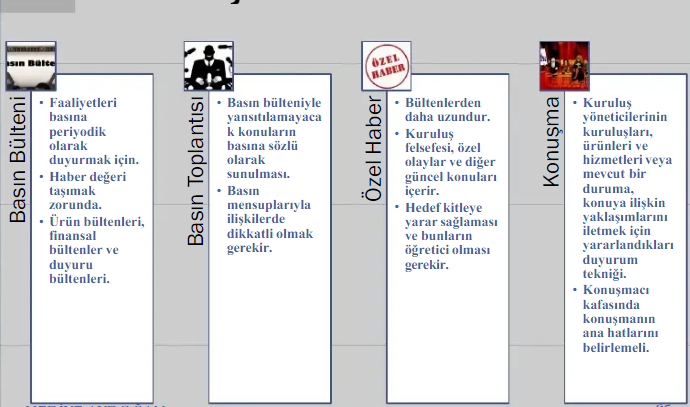 https://www.academia.edu/9332417/Reklam_Halkla_%C4%B0li%C5%9Fkiler_ve_Duyurum_Hediye_AYDO%C4%9EAN
Finansal İlişkiler
Finansal halkla ilişkiler çalışmaları, işletmenin finansal gücü ve ekonomik hedeflerine ilişkin bilgilendirmeler yaparak olumlu bir imaj oluşturmayı öngörmektedir. Bu denli çalışmalar özellikle yatırımcılara, paydaşlara ve ortaklara dönük gerçekleştirilmektedir (Bülbül, 2004: 69).
Finansal İlişkiler
Finansal halkla ilişkiler; yatırımcılar, hissedarlar, borsa ve finansal medyaya yönelik sürekli ve doğru iletişimi oluşturan halkla ilişkiler uygulamalarıdır. Günümüzde özellikle halka arz olan şirket sayısında gözle görülür artışlar, küresel finansın öneminin artması, rekabet şartlarının değişmesi, paydaş, yatırımcı ve hedef kitle profillerinin değişimi finansal halkla ilişkilerin önemini artırmakla birlikte, gelişimini de olumlu yönde etkilemektedir. Finansal halkla ilişkiler; yatırımcılar, hissedarlar, borsa ve finansal medyaya yönelik sürekli ve doğru iletişimi oluşturan halkla ilişkiler uygulamalarıdır. Günümüzde özellikle halka arz olan şirket sayısında gözle görülür artışlar, küresel finansın öneminin artması, rekabet şartlarının değişmesi, paydaş, yatırımcı ve hedef kitle profillerinin değişimi finansal halkla ilişkilerin önemini artırmakla birlikte, gelişimini de olumlu yönde etkilemektedir.
Finansal İlişkiler
Günümüzde özellikle finansal halkla ilişkiler uygulamalarında, internet etkili bir iletişim aracıdır. Mevcut ve potansiyel yatırımcının, paydaşların işletme hakkında araştırma yapıp bilgi edinebileceği en hızlı ve yegâne ortam internettir*
*Murat KOÇYİĞİT M. Nuri SALUR, Stratejik Kurumsal İletişim Aracı Olarak Finansal Halkla İlişkiler: BİST’te Bir Uygulama Selçuk Üniversitesi Sosyal Bilimler Enstitüsü Dergisi Sayı: 31, 2014, ss. 241-250
Konu ve sorun yönetimi
Konu/sorun yönetimi, stratejik halkla ilişkiler uygulamalarının bir bileşenidir.
Konu/sorun yönetimi, ortaya çıkan  tepkilerin gösterildiği bir yapı olmaktan ziyade proaktif bir sürecin gerekliliklerine bağlı bir anlayışla sevk edilmesi lüzum gelen bir  alandır.
Konu/sorun yönetiminin kriz ve risk yönetimleriyle kesişen uygulama noktaları olmakla birlikte özerk  bir alandır.
Bir halkla ilişkiler uygulama alanı olarak konu/sorun yönetimi karar alma mekanizmasında sürgit bulunması gereken bir  alandır.*
*https://www.academia.edu/38682335/Stratejik_Halkla_%C4%B0li%C5%9Fkiler_Uygulama_Alan%C4%B1_Olarak_Konu_Sorun_Y%C3%B6netimi
Lobicilik
Gerek ülke içinde gerek ülke dışındaki çıkarların savunulması amacıyla sürdürülen faaliyetler lobicilik, bu alanda gerçekleştirilen tüm çalışmalar da lobi faaliyetleri olarak adlandırılmaktadır. Lobi faaliyetleri; lobiler, baskı grupları veya lobi şirketleri tarafından yürütüldüğünde başarı sağlayan tüm çalışmaları içermektedir.
Lobicilik
En genel şekliyle lobicilik; halkın, baskı gruplarının, şirketlerin ya da lobilerin, ülkelerinde veya yabancı ülkelerdeki yasama, yürütme hatta yargı organlarına yönelik, çıkarları doğrultusundaki yasaların desteklenip, desteklenmemesi konusunda, baskı gruplarının yetkilileri, ülke temsilcileri veya kiralanan lobiciler aracılığıyla sürdürdükleri bir dizi organize eyleme verilen addır.
Lobicilik
Lobi, kamusal karar alacakların çalışmalarını, kararlarını etkilemek isteyen kuruluş, örgüt ya da baskı kümeleridir. Lobi, kendisini ilgilendiren kararların kendi çıkarı doğrultusunda olmasını ister ve bunun için çaba harcar. Bu amacı gerçekleştirebilmek için de lobicilerin çalışmalarından yararlanır. Lobici bir şirket olabileceği gibi bir kişi ya da ekip de olabilir. Lobilerle lobiciler bir sözleşme ile aralarındaki ilişkiyi, mali sorunları bağıtlarlar. Lobi çalışmaları ise lobiciler tarafından planlanıp, yürütülen, lobinin sorununu çözmeye, sonuç almaya yönelik çalışmaların tümüdür. *
http://www.halklailiskiler.com.tr/LOBICILIK-1473250429..php